Lexico-grammar: From simple counts to complex models
Brezina, V. (2018). Statistics in Corpus Linguistics: A Practical Guide. Cambridge: Cambridge University Press.
1
“If these words are not essential to the meaning of your sentence, use ‘which’ and separate the words with a comma” (Microsoft 2010).
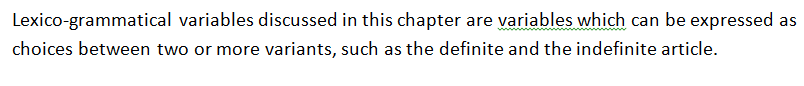 Think about and discuss
What is a grammatical rule?
Do you think grammatical rules apply in all cases?
Brezina, V. (2018). Statistics in Corpus Linguistics: A Practical Guide. Cambridge: Cambridge University Press.
3
Where to start?
Brezina, V. (2018). Statistics in Corpus Linguistics: A Practical Guide. Cambridge: Cambridge University Press.
4
Lexico-grammar: Research design
Linguistic feature design
Linguistic/outcome variable
explanatory  variables/predictors
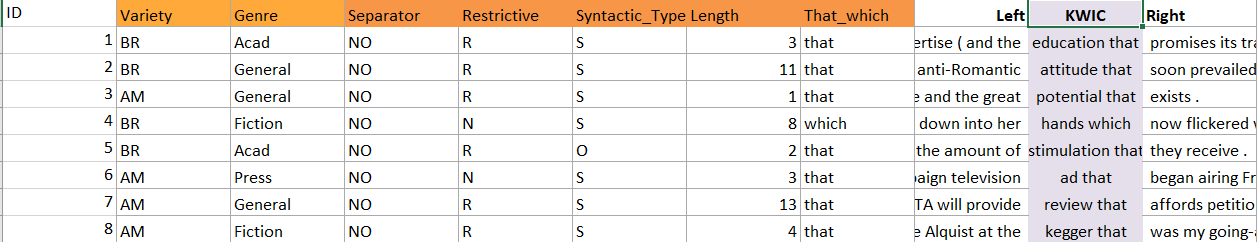 Brezina, V. (2018). Statistics in Corpus Linguistics: A Practical Guide. Cambridge: Cambridge University Press.
5
Lexico-grammatical frame
Opportunity of use (obligatory place).
Place where variation happens in text.
E.g.
NOUN + which/that + relative clause
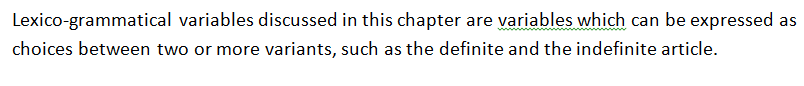 Brezina, V. (2018). Statistics in Corpus Linguistics: A Practical Guide. Cambridge: Cambridge University Press.
6
Lexico-grammatical frame (cont.)
Brezina, V. (2018). Statistics in Corpus Linguistics: A Practical Guide. Cambridge: Cambridge University Press.
7
Lexico-grammatical vs. ‘ambient’ variables
It's about time that was done [BNC, file: KBB]. 

Well, you know, it you see, time were, I don't know I suppose, I don't know but I never seemed to be afraid... [BNC, file: HDK].
Brezina, V. (2018). Statistics in Corpus Linguistics: A Practical Guide. Cambridge: Cambridge University Press.
8
Cross-tabulation and mosaic plot
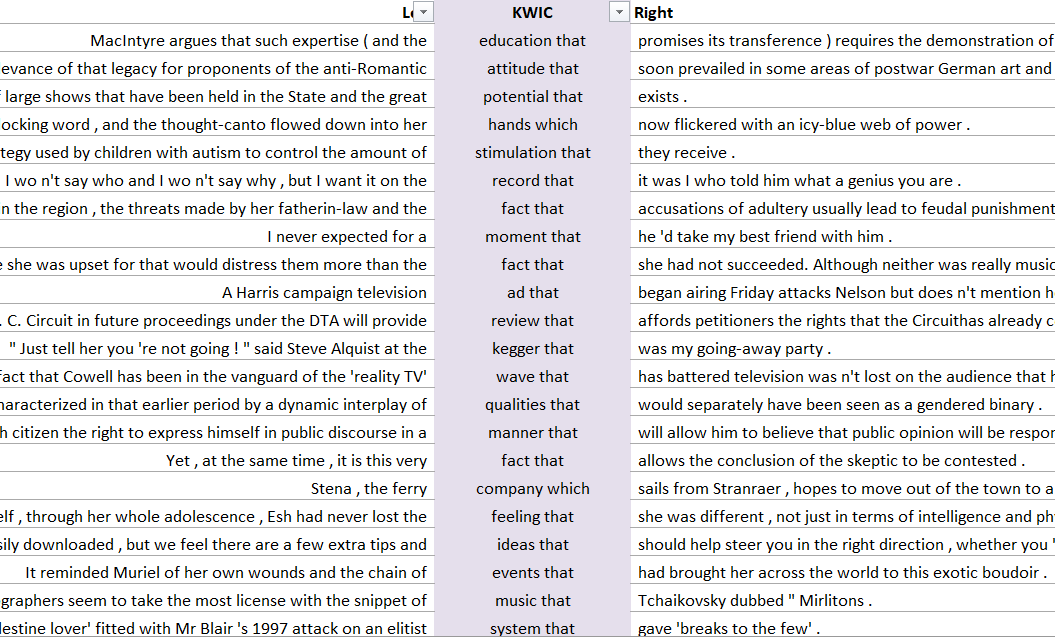 Brezina, V. (2018). Statistics in Corpus Linguistics: A Practical Guide. Cambridge: Cambridge University Press.
9
Cross-tabulation and mosaic plot (cont.)
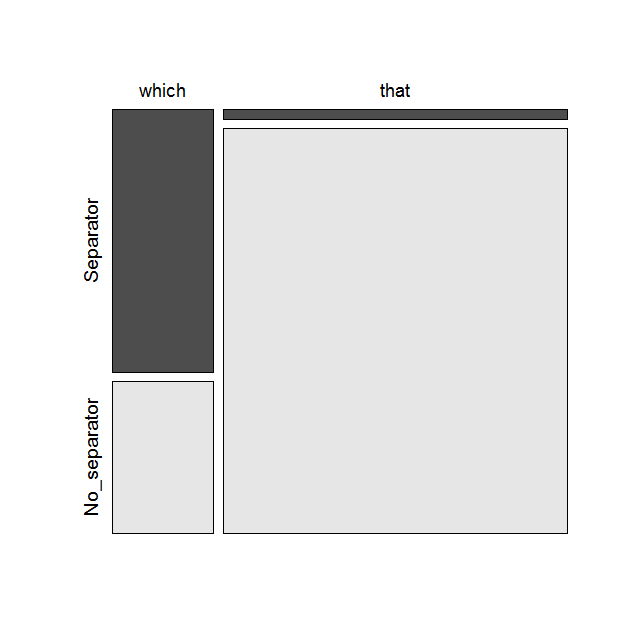 Brezina, V. (2018). Statistics in Corpus Linguistics: A Practical Guide. Cambridge: Cambridge University Press.
10
Percentages and chi-squared test
Assumptions:
Independence of observations. 
Expected frequencies greater than 5 (In contingency tables larger than 2 × 2 at least 80% of expected frequencies greater than 5). 

Alternative tests: Log likelihood test (also known as likelihood ratio test or G test) or the Fisher exact test.
Brezina, V. (2018). Statistics in Corpus Linguistics: A Practical Guide. Cambridge: Cambridge University Press.
11
Complex model: logistic regression
Brezina, V. (2018). Statistics in Corpus Linguistics: A Practical Guide. Cambridge: Cambridge University Press.
12
Logistic regression
Outcome: nominal, (ordinal)
Predictors: nominal, ordinal, scale
Brezina, V. (2018). Statistics in Corpus Linguistics: A Practical Guide. Cambridge: Cambridge University Press.
13
Logistic regression: Dataset
Linguistic/outcome variable
explanatory  variables/predictors
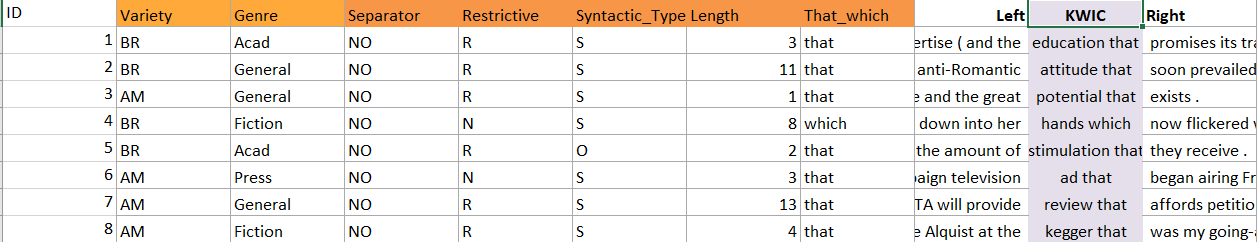 scale
nominal
nominal
nominal
nominal
nominal
Brezina, V. (2018). Statistics in Corpus Linguistics: A Practical Guide. Cambridge: Cambridge University Press.
14
Logistic regression: output
Model 1 with predictor variables (‘Variety’, ‘Separator’, ‘Clause type’, ‘Syntax’ and ‘Length’) is significant (LL: 222.31; p < .0001) and has outstanding classification properties (C-index: 0.91).
Brezina, V. (2018). Statistics in Corpus Linguistics: A Practical Guide. Cambridge: Cambridge University Press.
15
“If these words are not essential to the meaning of your sentence, use ‘which’ and separate the words with a comma” (Microsoft 2010).
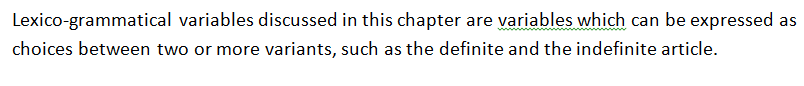 Was the computer right after all? If the suggestion by the computer were to be taken as a categorical rule, the answer is certainly ‘no’. There is a combination of multiple factors that favour or disfavour the use of which (and that) and these factors have to be interpreted as probabilities (or odds, to be precise), not certainty.
Things to remember
When analysing lexico-grammatical variation we need to pay attention to individual linguistic contexts and define a lexico-grammatical frame.
Cross-tabulation can be used for a simple analysis of categorical variables.  In addition to frequencies, crosstab tables can also include percentages based on row totals (most useful for investigation of lexico-grammar), column totals and the grand total.
The data in cross-tab tables can be effectively visualized using mosaic plots.
We can test the statistical significance of the relationship between variables in a two-way crosstab table (i.e. a table with one linguistic and one explanatory variable) using the chi-squared test.  The effect sizes reported are Cramer’s V (overall effect) and probability or odds ratios (individual effects).  
Logistic regression is a sophisticated multivariable method for analysing the effect of different predictors (both categorical and scale) on a categorical (typically binary) outcome variable.
Brezina, V. (2018). Statistics in Corpus Linguistics: A Practical Guide. Cambridge: Cambridge University Press.
17